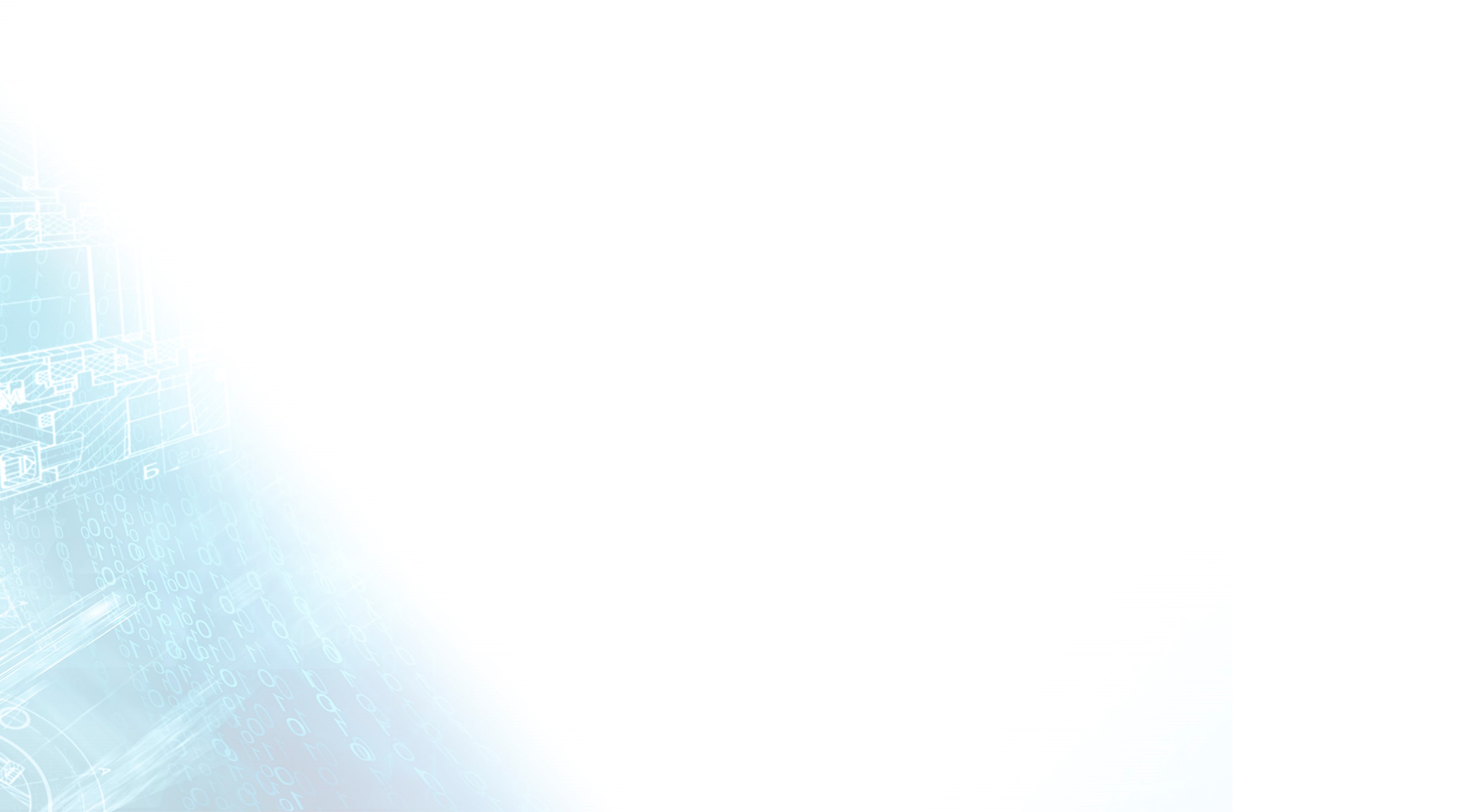 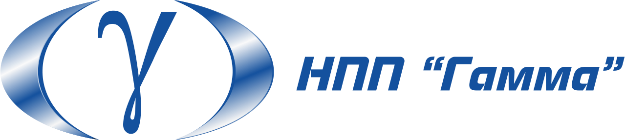 Практический опыт реализации требований Федерального закона от 26.07.2017 № 187-ФЗ «О безопасности критической информационной инфраструктуры» на предприятиях промышленности
Докладчик: Григорян Степан
Тел.: 8 932 120 99 25
e-mail: stgrigoryan@gammaural.ru
2020 г.
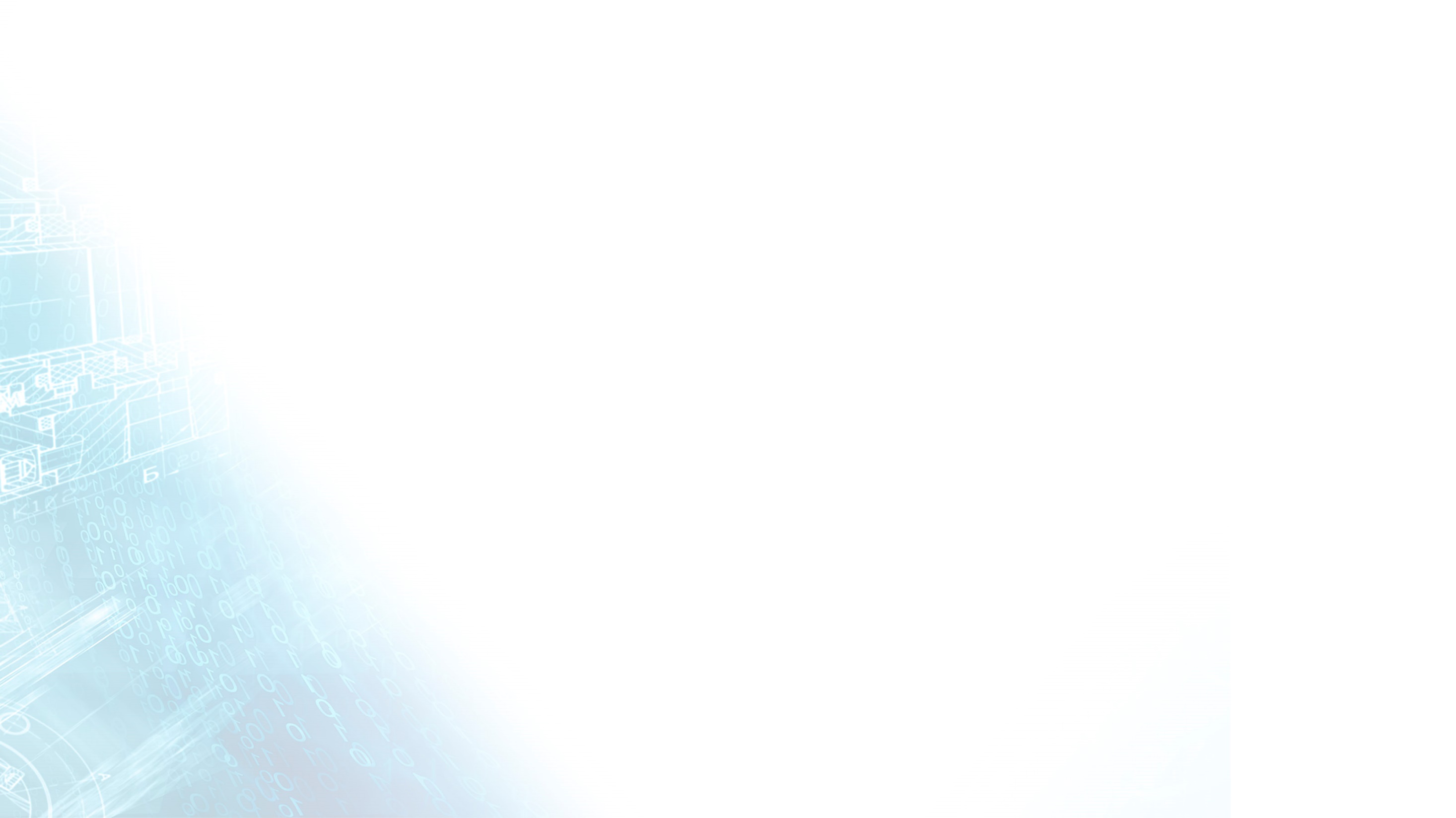 Содержание доклада
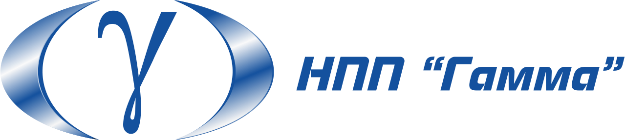 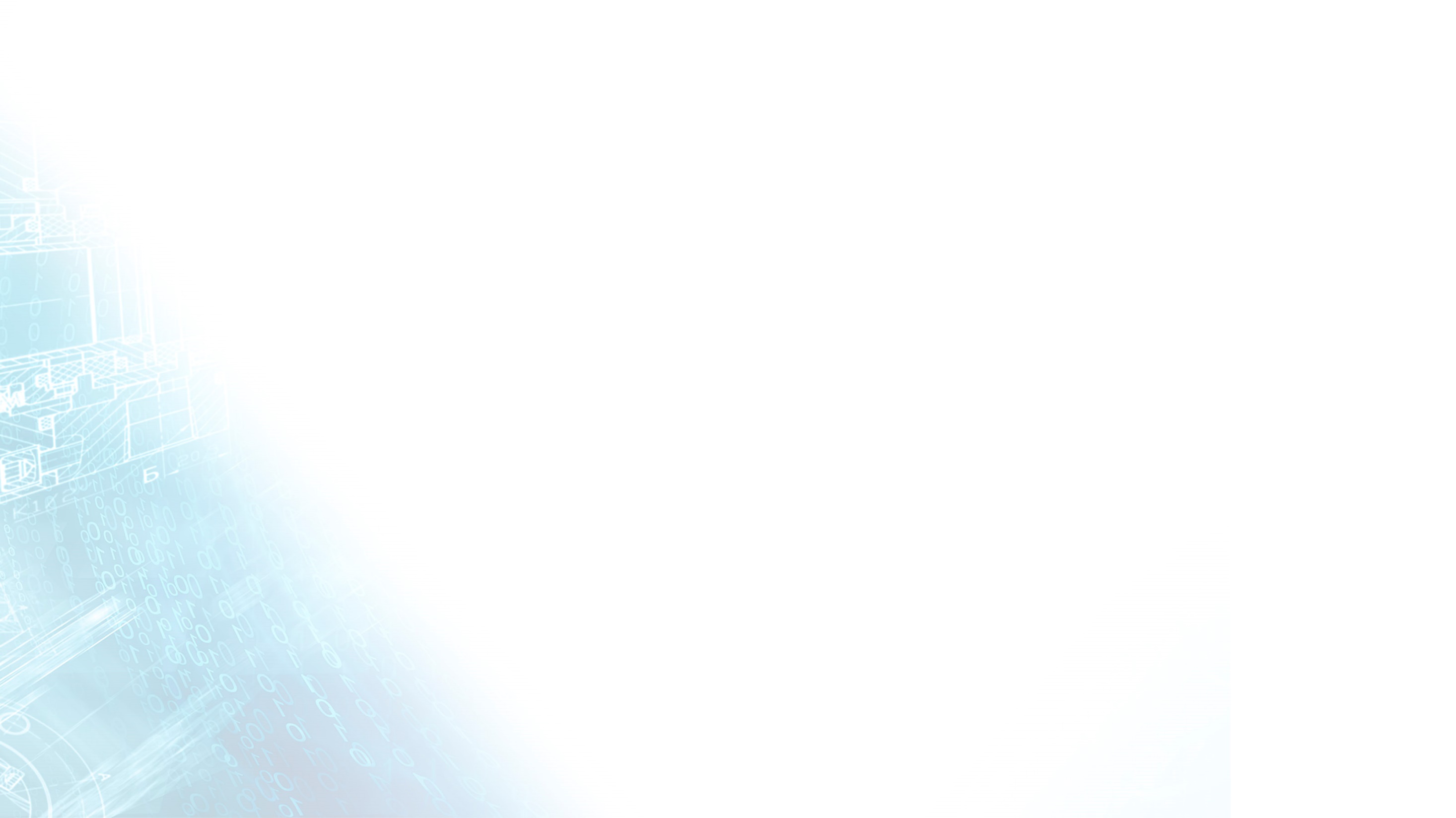 Практический опыт ФГУП "НПП "Гамма"
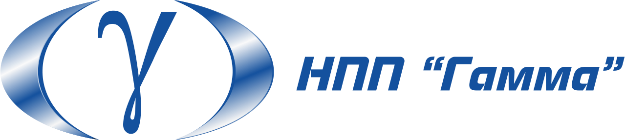 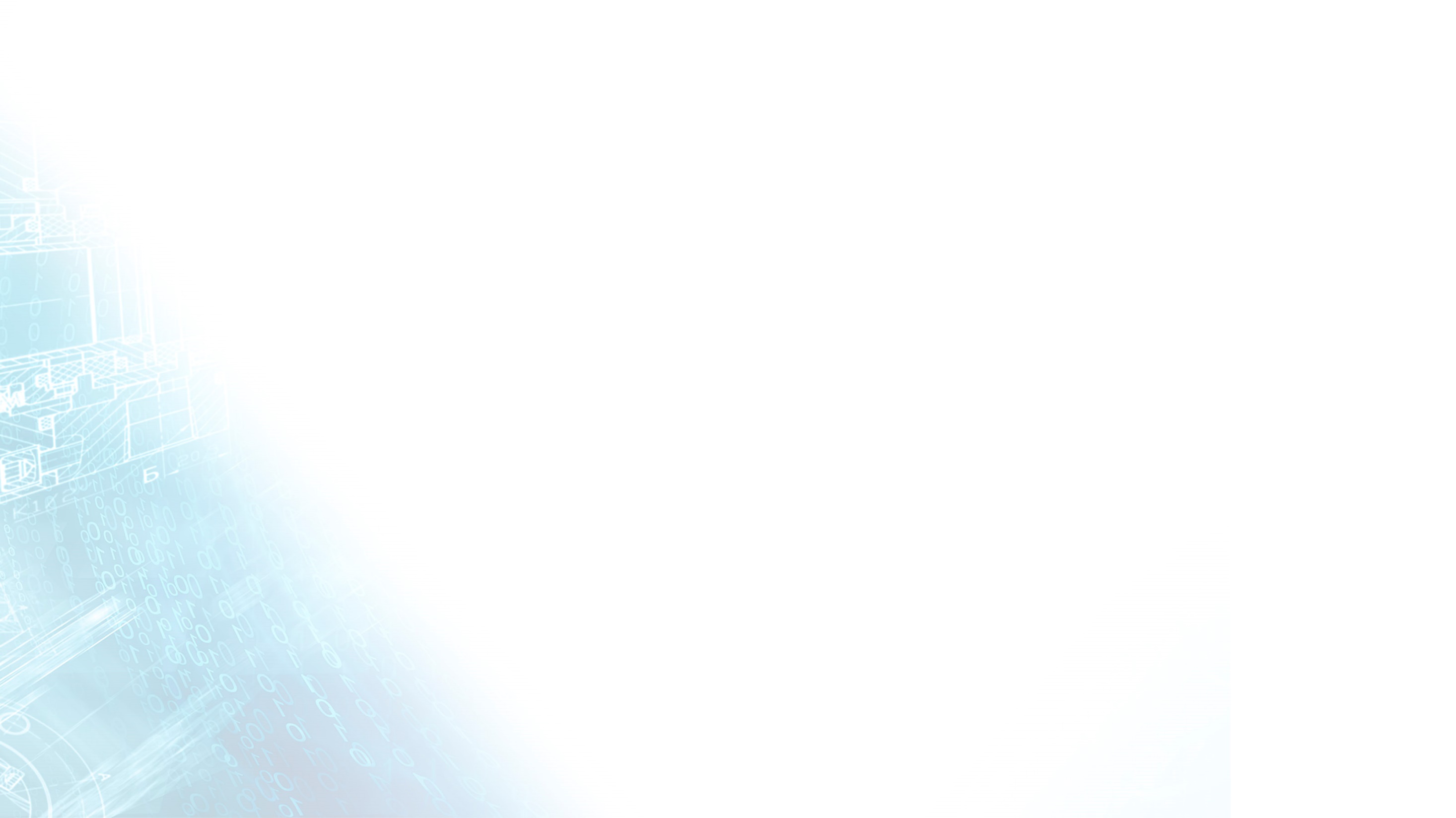 Практический опыт ФГУП "НПП "Гамма"
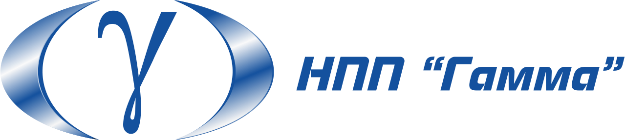 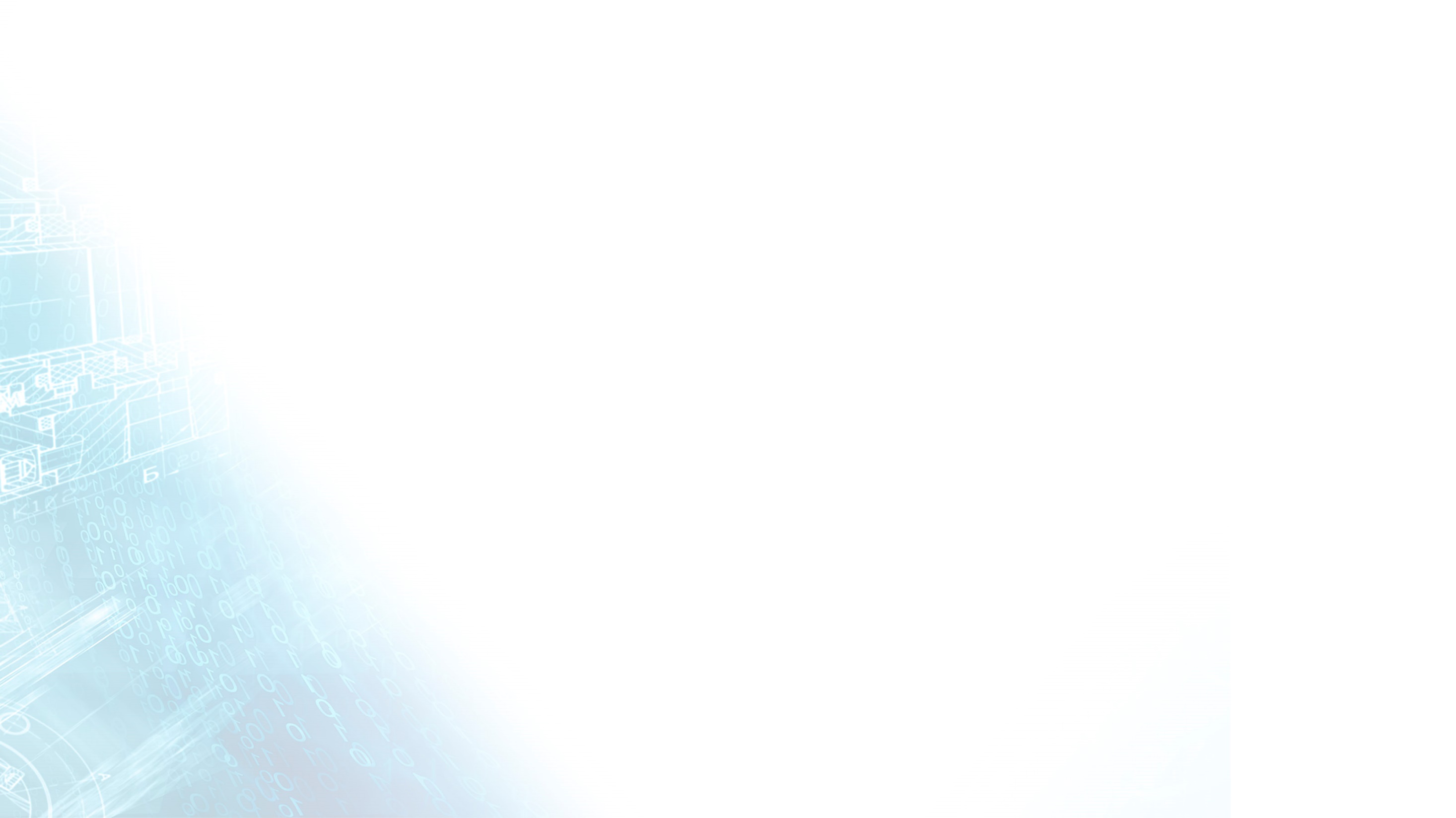 Практический опыт ФГУП "НПП "Гамма"
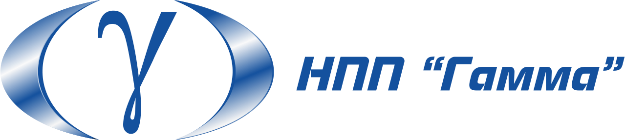 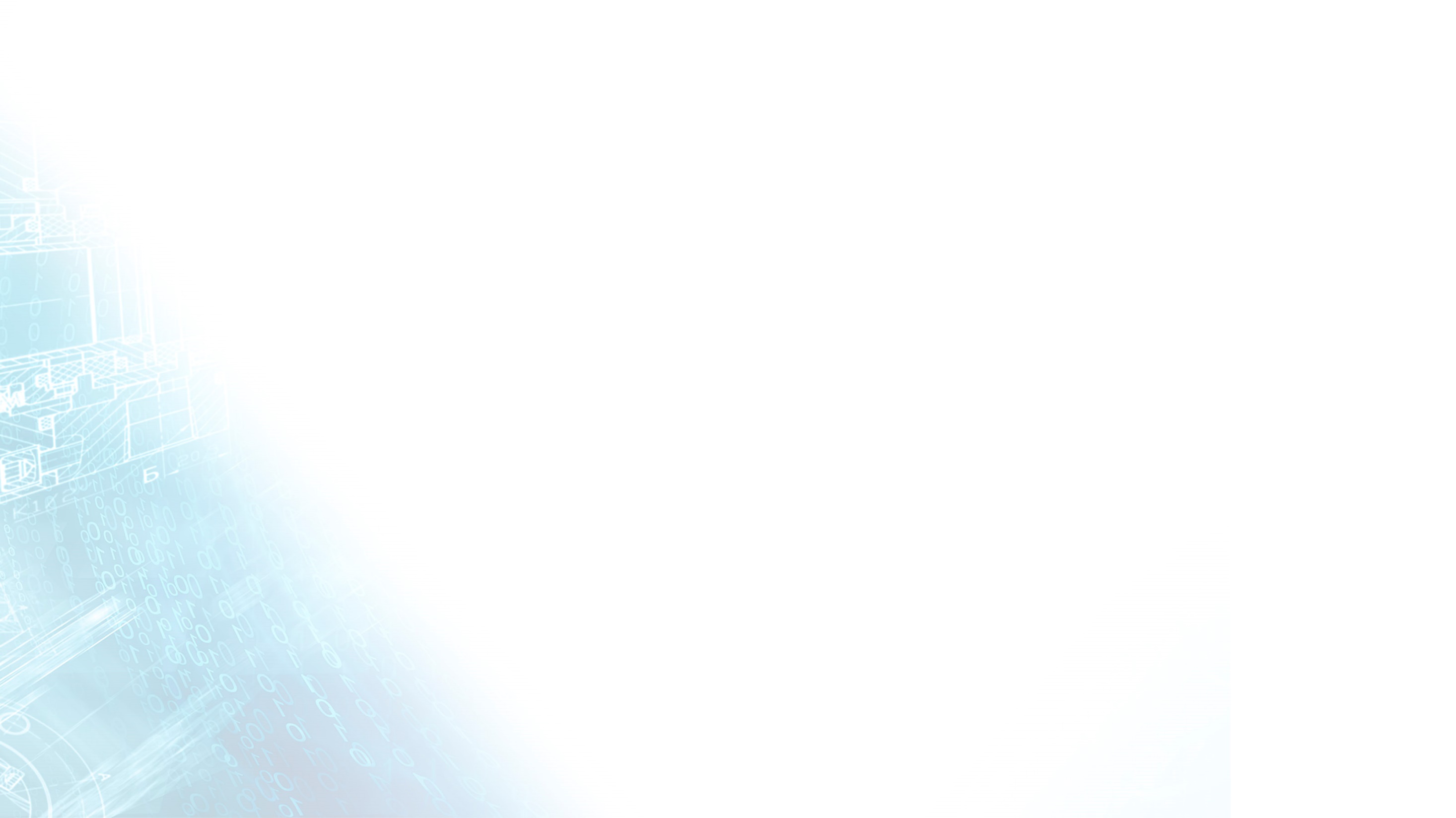 Особенности проведения процедуры категорирования объектов КИИ на предприятии
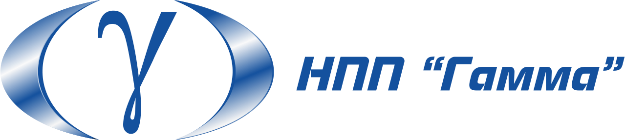 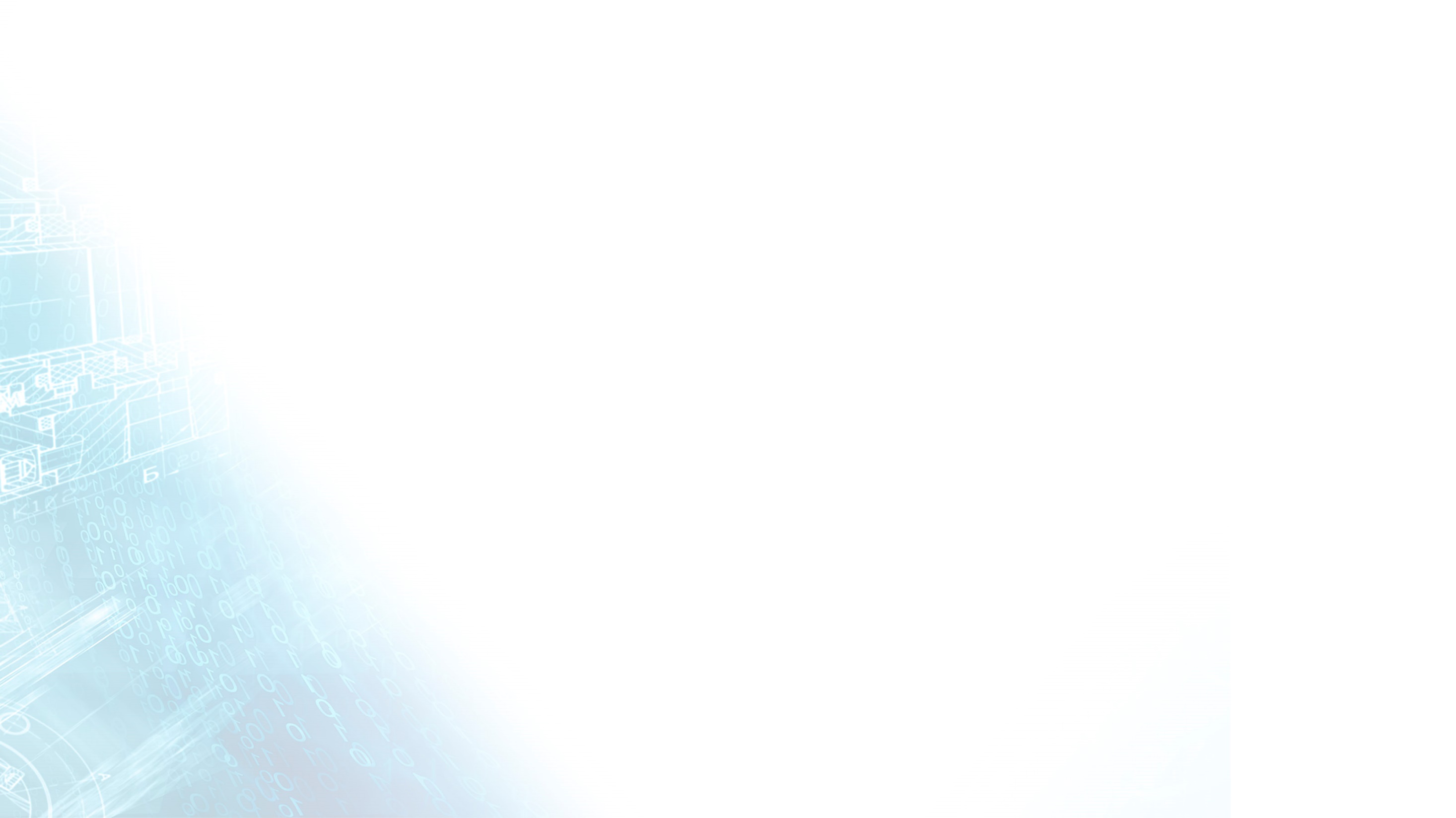 Особенности проведения процедуры категорирования объектов КИИ на предприятии
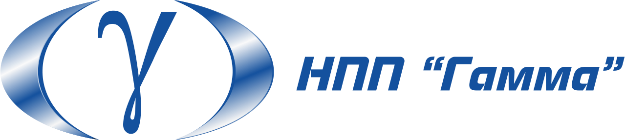 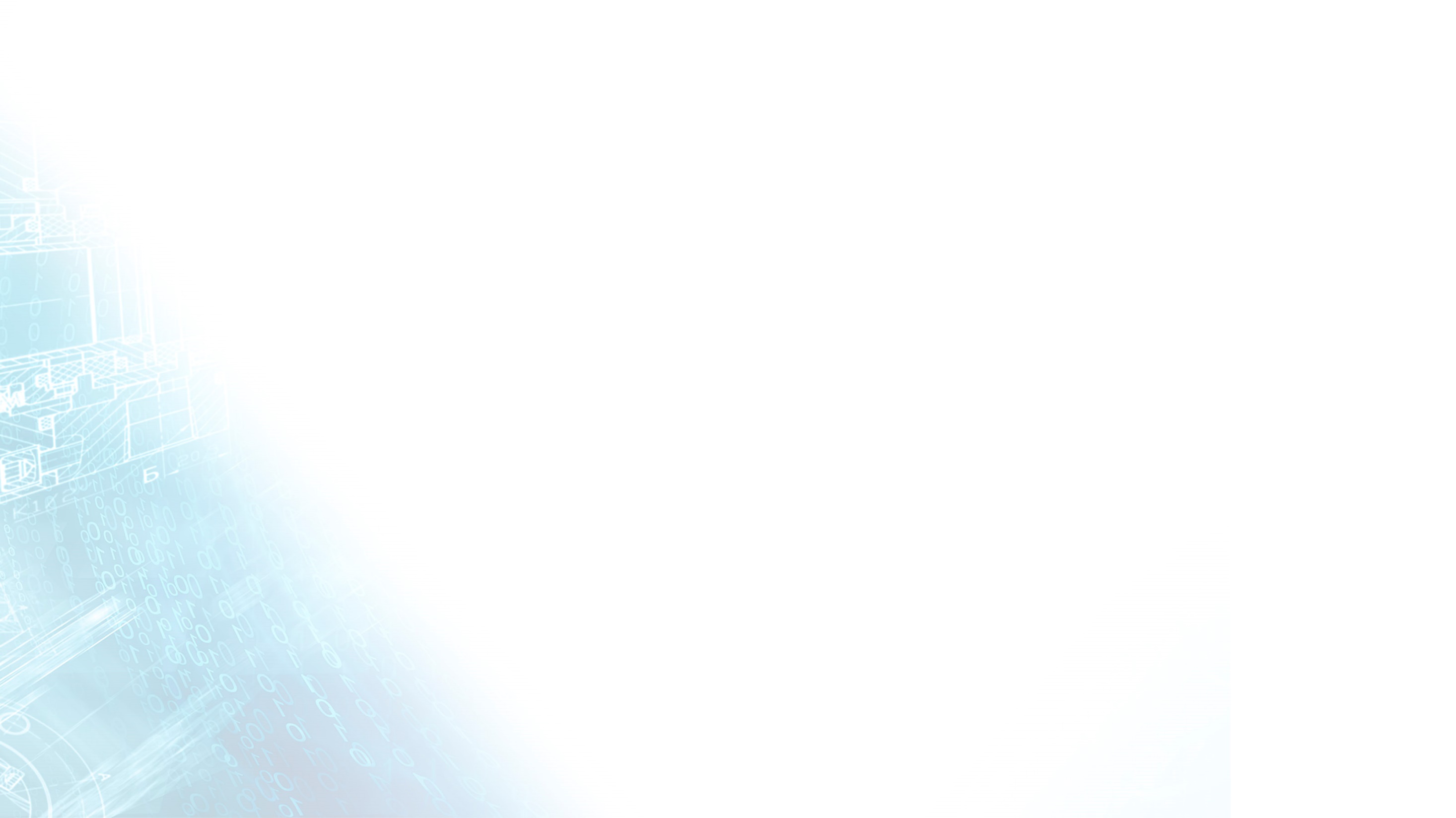 Целесообразность создания обособленной системы мониторинга событий информационной безопасности при взаимодействии с ГосСОПКА
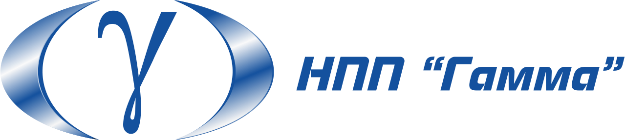 Мониторинг состояния ИБ
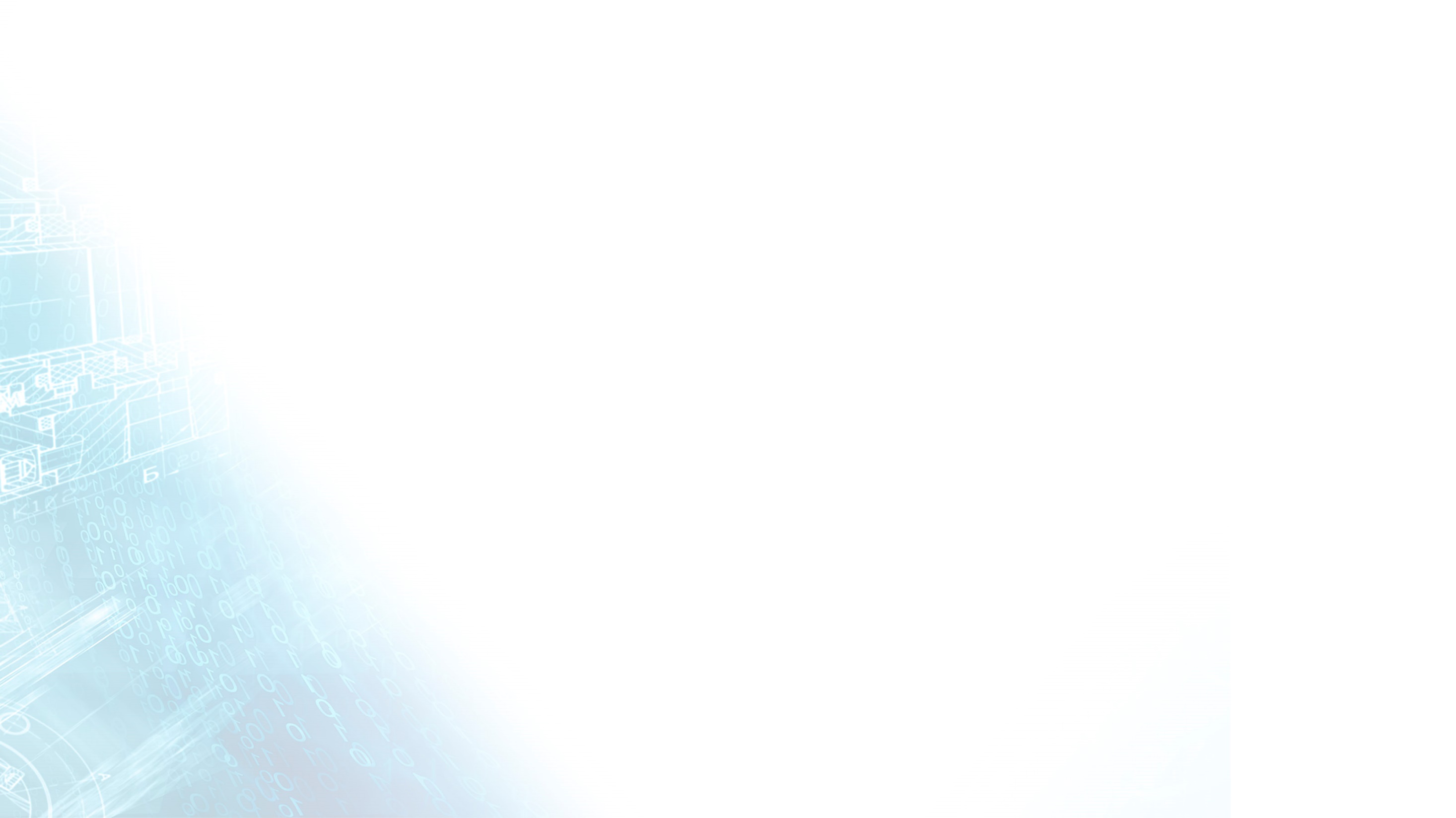 Создание системы безопасности значимых объектов КИИ с учетом требований иных нормативных и методических документов по защите информации (ГТ, ГИС, ПДн и т.п.)
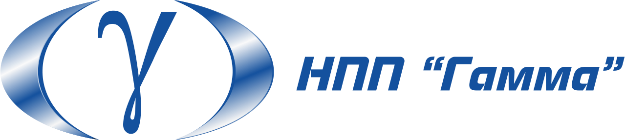 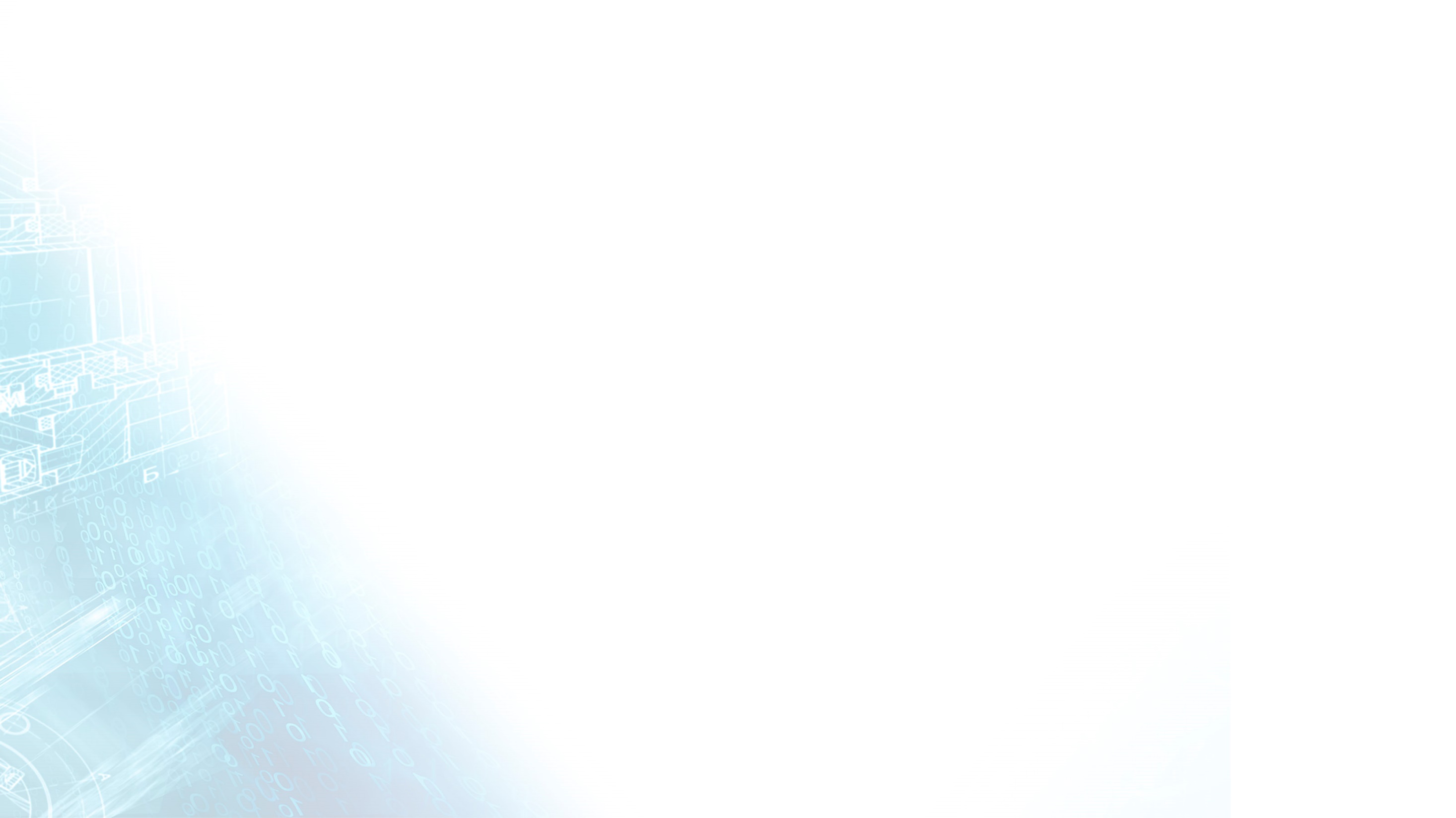 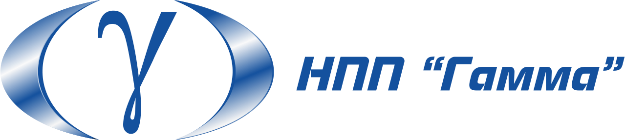 Спасибо за внимание!
Докладчик: Григорян Степан
Тел.: 8 932 120 99 25
e-mail: stgrigoryan@gammaural.ru